Автоматизация звука [ш].
Составитель:
Чайка Ю.А.
Учитель - логопед
1
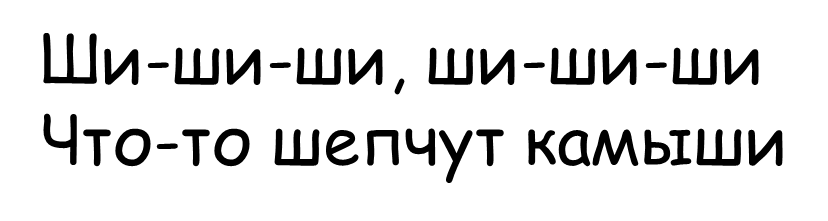 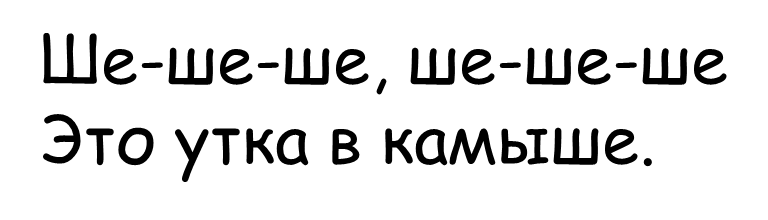 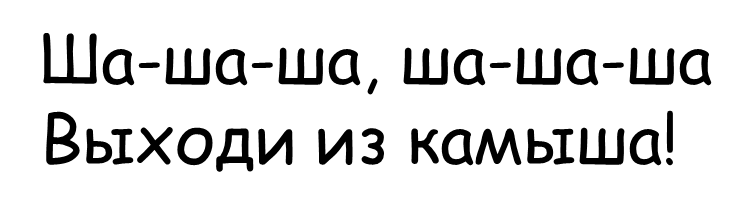 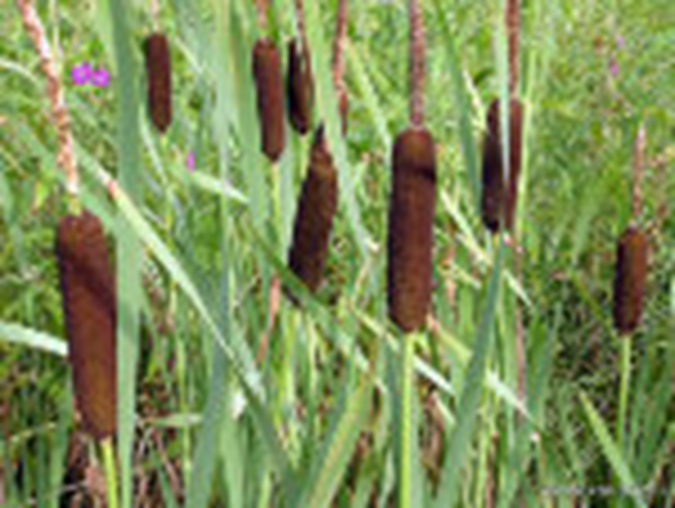 2
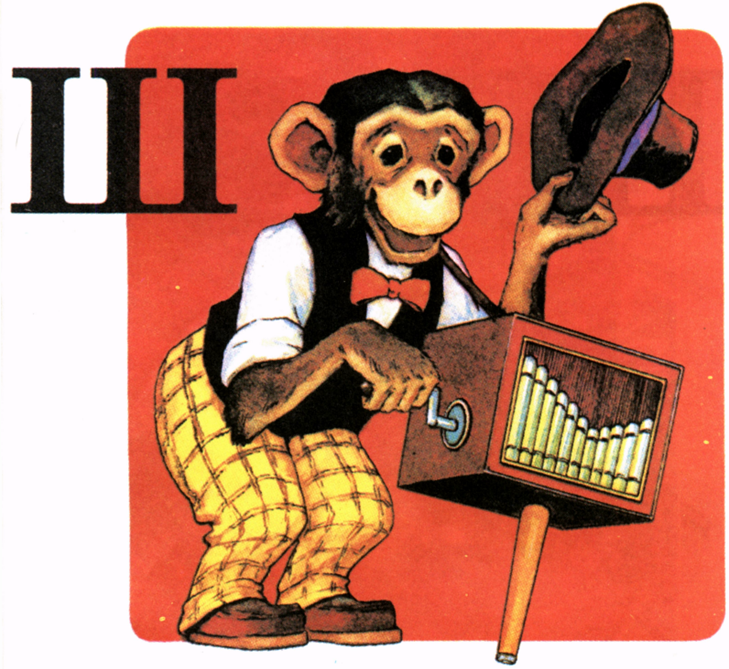 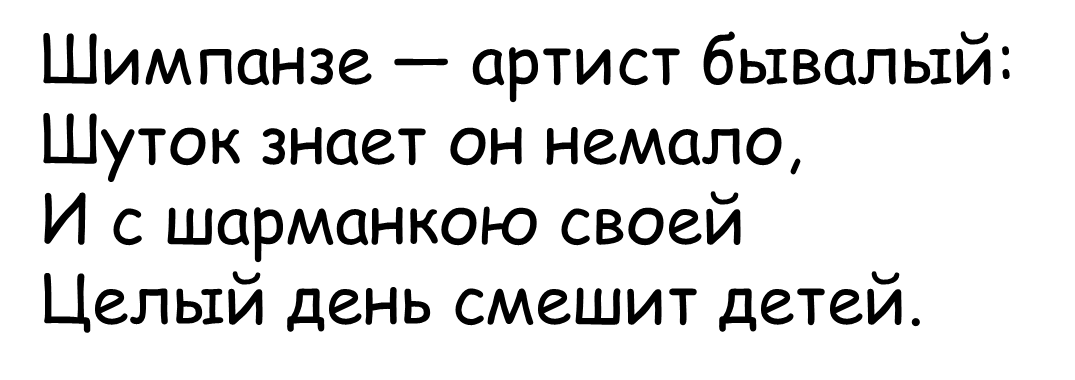 3